2- قةبارةى مةشقي وةرزشي:
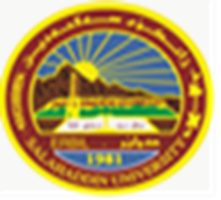 مةبةست لة قةبارةى مةشق بريتية لة ( ضةندى و ضوًني ) مةشق كردن لةيةكةيةكي مةشقي وةرزشي داك
1- ( ذمارةى دووبارة بوونةوةى مةشق كردن × كاتي خايةنراوى مةشق كردن × ذمارةى كوًمة لة كان + كوً ثشوةكان لة نيًوان دووبارةبونةوةكان ) و كوًمةلةكانئةمانةهةمويان دةكاتة قةبارةى مةشق كردن لة يةكةيةكي مةشق و ة لة ماوةى وةزيًكي سالانة. قةبارةى مةشقي وةرزشي جياوازى نية لة ياريةكان تةنيا جياوازى هة ية لة شيًوةكةى مةشق و ناوةروًكي مةشق كردن.
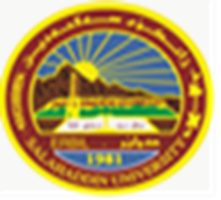 2- قةبارةى مةشقي وةرزشي
قةباةى مةشقي وةرزشي بوً ياريزانيًكي  مةلةوانى:
 200 م دوو بارةبونةوة  4 م كةرةت ، ثشوو   60  ضركة .
 100 م  دوو بارةبونةوة  6 م كةرةت ، ثشوو   45  ضركة .
 50  م  دوو بارةبونةوة   8 كةرةت ، ثشوو   30 ضركة .
200  ×      4    =    800 م     +  60    ضركة .
100  ×      6    =    600  م    + 45    ‌ ضركة .
50    ×       8   =     400 م    + 0 3     ضركة .
1800  م قةبارةى يةكةى مةشق   الحجم التدريبي
مةشقي جةستةيي بوً يةك تةمرين:
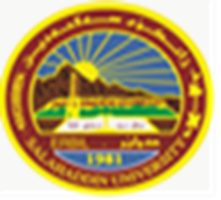 قةبارةى مةشق = ذمارةى مةشقةكان يا كاتي مةشق لة يةكةم تةمرين 
+ ذمارةى مةشقةكان يا كاتي مةشق لة دووةم تةمرين 
+ ذمارةى مةشقةكان يا كاتي مةشق لة سيًيةم تةمرين 
نمونة: 
قةبارةى مةشقي وةرزشي بوً ياريزانيًكي نوًثي باسكة ضةندة ئةطةر ئةم مةشقانة ئةنجام بدا ت لة يةكةيةكي مةشقدا وة ( 3) كةرةت دووبارةى دةكاتةوة لة ماوةى يةك هةفتةدا ، ئةطةر ماوةكاني ثشوو لة نيًوان كوًمةلةكان يةكسان بىً بة (2 خولةك).
1- تةمرين ( تةبتةثة) ( 20 ضركة  (4) دوبارة بوونةوة ثشو (30) ضركة بو هةر تةمرينيًك.
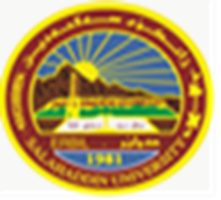 2- قةبارةى مةشقي وةرزشي
2-  تةمرين مناولة سةدرية بوماوةى (30) ضركة دوبارة بونةوة (3) كةرةت دواى ثشوو بو ماوةى   (40) ضركة    بو هةر دووبارة بونةوةيةك.
  3 - تةمرين تةهديف لة بةرزبوونةوة بوماوةى   (10) ضركة وة دووبارة بوونةوةى (3) كةرةت     دواي وةرطرتنى ثشوو بو ماوةى     (60) ضركة.
            0 2 ×  4   =  80 ضركة + 90 ضركة = 170 ضركة تةمرين ي (1).
            30  × 3  =  90 ضركة + 80 ضركة   = 170 ضركة تةمرين ي (2).
            10  × 3  =  30 ضركة + 120 ضركة = 150 ضركة تةمرين ي (3).
           170 +   170 +   150  = 490 ضركة / 60 = 8.16 خولةك
                         8.16× 3=    24.48     خولةك قة بارةى مةشق.
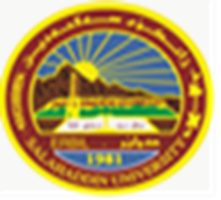 قةبارةي مةشق (الحجم التدريبي)
بؤ ئةوةي قةبارةي مةشق كاريطةري باشي هةبيت ثيويستة مانووبوونيكي باش هةبيت بةتايبةتي لة كاتي كة ياريزان دةيةوي ثةرة بدات بة ثيش كةوتني  تواناكاني جةستةيي وةكو (أ).
1- قوة  ( هيز ).
                      2- مطاولة ( بةرطري خؤراطري).
    3- سرعة ( خيرايي).
بةلام ئةطةر هات و ياريزان بيةوي ثةرة بدات بة ثيش كةوتني كارامةيةكان ( التكنيك )  ثيويستة قة بارةي مةشق  طونجاو بيت نابي زؤر ماندوو بيت. بؤ ئةوةي  مةهارةكة بتواني بة ئاراستةيةكي باش بروات، بؤ ئةوةي ياريزان خةسلةت نةبي لة هاوسةنطي نيوان ماوسلكةكان و عةصبي لة ياريزان ( التوافق العضلي العصبي)
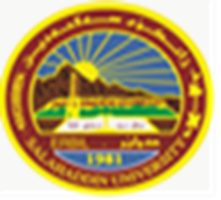 قةبارهي مةشق (الحجم التدريبي)
ئةطةر بمانةوي ثةرة بدةين بة ثيش كةوتني ( خؤراطري ) المطاولة ثيويستة ثةيرة وي ئةمانة خوارةوة بين .
1- ئةطةر قةبارةي مةشق زياد بيت ثيويستة (توندى و ثشوةكان كةم بيت.)

 قة بارة ( الحجم)                                توندي ثشوةكان( الشدة و الراحة)
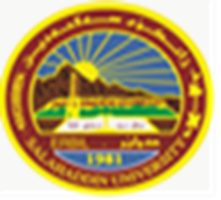 القوة (هيز)
ئةطةر هات و قةبارةي مةشق كةم بيت ثيويستة توندي و ثشوةكان زؤر بيت.
                                                                        الشدة و الراحة
    قةبارة الحجم                                    توندي و ثشوةكان

        بةم شيوةي مةشق دةتوانين( قوة ) واتة هيز ثةرةى ثي بدةين ئةطةر بة م شيوةية مةشق ثةيرة و نةطةين دةبيت هؤ ي تيكداني هاوسةنطي مةشق  لة نيوان  رشالةكاني ماسولكةكان  ناتوانريت هيز بةرة و ثيش ببريت. كة واتة بؤ برةو ثيش ضوني توان جةستة يةكان وةكو :
 قوة – مطاولة – مرونة – رةشاقة   دووبارة بوونةوةكان رؤليطي كاريطةريان دةبيت لة بةرة و ثيش ضوون = هةروها ثشوةكان
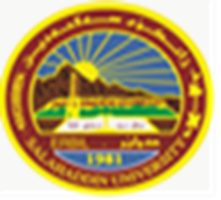 مةشقي هيزي ماسولكةيي  تدريب القوة العضلية
مةشق كردني هيزي ماسولكةيي ثةيوةستة بة  دووبارة بونةوةكاني مةشق هةروها ثشوةكاني نيوانيان نمو نة :
توندي مةشق (90 - 00% )      1- 3   تكرار.
توندي مةشق (80 -90% )       3- 5  تكرار.
توندي مةشق (70-80% )         5- 8  تكرار.
توندي مةشق (60 – 70%)        8- 12 تكرار.
 ياريزان ضةند لة كاتي ثيش بركيكان نزيك بيتةوة  قةبارةي مةشق كةم  دةكات وة توندي مةشق زياد دةكات.
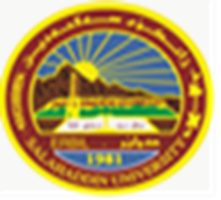 ) ثشووي وةرزشي ):
ثشوو يةكيكة لة ثيكهاتةكاني باري مةشقي وةرزشي وة روًليكي طرنط دةطيريت لة وةلامدانةو خوطونجاندني كؤئةندامةكاني ناوةوةى لةش، بؤية طرنطة طرنطيةكي زور بدريت بة ثشوو ضي لةنيوان دووبارةبوونةوةكان بيت يا لة نيوان دووبارة بوونةوةى كؤمةلةكان وة ئة مةش دةبةستريتةوة بة جؤري مةشقةوة توندي مةشقةكة :
تمرين شناو (30) ثانية × 5 تكرار 3 مجموعة ثشو لة نيوان تكرارةكان (20) ثانية وة لة نيوان كؤمةلةكان (2) دقيقة
كةواتة 5 × 30 = 150 ثانية × 3=450 ثانية + 40 ثانية  =490 ثانية + 2 دةقيقة = 490 ثانية و (2) دقيقة
  490 ÷ 60 = 8.16 + 2 دق = 10.16 ثانية
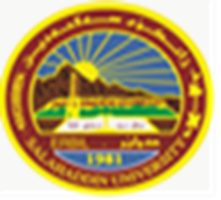 كةواتة ثشوو :
بريتية لة حةسانةوةى ي ياريزان لة نيوان دووبارةبوونةوةى مةشقةكان وة ئةويش دةطؤريت بة طويرةى توندى مةشق و ماوةكةى.

ياخوود بريتية لة طةرانةوةى و ئاميرةكاني  ناوةوةى لةش بؤ باري تايبةتي خويان  ثيش مةشق كردن وة توانايان لة سةر دوو بارةكردنةوةى تةمرين بة هةمان هيزو توانا.
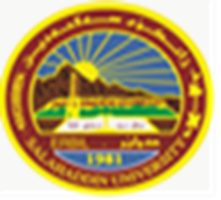 ضري ثشوى ( الكثافة)
تمرين (شناو)  (20 ) تكرار × (3) + (90) ضركة ثشوو.
   تمرين (شناو ) (20 ) تكرار × (3) + (60 ) ضركة ثشوو.
20× 3 = 60 تكرار + 90ضركة ثشوو
20× 3 = 60 تكرار+ 60ضركة ثشوو
                 تمرين (2) ضري زياترة لة تمرين (1)
كة واتة ضري ( الكثافة ) بريتية لة ثةيوةنديةكي كاتي لة  نيوان (باري مةشق ) و  وة ئةو ثشوةي كة وةري دةطريت.
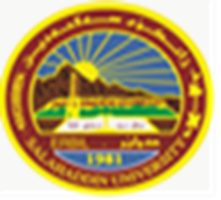 جؤرةكاني ثشووانواع الراحة:
انواع الراحة:



                            الراحة الايجابية:

بريتية لة ئةنجامداني هةندى جموجولي وةرزشي لة لا يةن وةرزشةوان لة نيوان مة شقةكان وةرزشيةكان وة با شتر وا ية  هةندي مةشقي  (تمريني) مرونة وة خا وبوونة وة (استرخاء) ئة نجام بدريت  لة دواي مةشقةكاني ( قوة )  وة ئةنجام داني (تمريني) هةرولة ورؤيشتن دواي ئة نجام داني  (تةمرينةكاني ) سرعة واتة خيرايي. وة ليكؤلينةوةكان سة لمانديانة كة  ثشوي ايجابي واتة ( الراحة الايجابية ) باشترة لة ثشوي سلبي ( الراحة السلبية.
الراحة الايجابية
الراحة السلبية
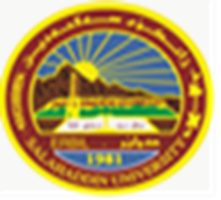 الراحة السلبية:
الراحة السلبية:
لة م جؤرة ثشوة دا وةرزشةوان هيض جؤرة جمو جؤليكي وةرزشي ئة نجام نادات راستة و خؤ مةشقة جي دةهيليت.
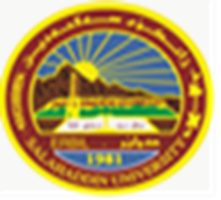 باري زيدةكي الحمل الزائد :
بريتية لة زياد بووني  ( جهدي جةستةيي عةصبي ) بة شيوةيةكي بةرضاو  بة شيوةيةك كة ياريزان ناتواني بة رطة ى بطريتوا دةكات  ياريزانة كاة ئاستي جةستةيي و ثلاني و كارا مةيي . 
      اعراض الحمل الزائد                                          نيشانةكاني باري زيدةكي   1-  اعراض نفسية  :                     نيشانةكاني  باري دةروني.  
انخفاض مستوى الدافعية والروح الرياضية.                        دابةزيني ئاستي ياريزان لة بةرطري كردن .
 عدم تقبل اللاعب لتعليمات المدرب .                   ياريزان  بةرطةي رينمايةكاني مدرب قبول ناكات.
 ارتفاع درجة الاستثارة والتوتر لدى اللاعب.          زيادبوني ثلة ى هةلضون  لة لايةن ياريزان.
 زيادة الميل للشجار والمشاحنة.                        زيادبوني ئارةزوي ياريزان  لة شةر كردن .
 ضعف الرابطة بين المدرب واللاعب وزملائة.        كةمبوني ثةيوةندي لة نيوان راهينةرو  برادةرةكاني.
ضعف الواقعية وهبوط الحماس  .                      كة مبونةوةى  ئاستي  حة ما سةتي ياريزان.
 عدم الاستقرار الداخلى والاحساس بالضيق .          نة بوني  استقرار و هةست كردن    .
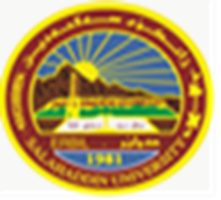 (2) نيشانةكاني وةظيفي و جةستةيي اعراض وظيفية جسمية :
الارق والسهاد وفقد الشهية .      زيادبووني ئارةقة كة مبونةوةي ئارةزوي خواردن.
اعاقة فى وظائف المعدة والامعاء .        دروست بووني بارطراني لة سةر مةعدة و ريخؤ لةكان.
احساس بالدوار الدائم .                     هة ست كردن بة سةر سوان بة شيوة يةكي بةر دةوام.
زيادة القابلية للاصابة بالامراض.            زؤر تر توشي ثيكان و نةخؤشي دةبيت.
  نقص السعة الحيوية .                      كة مي قة بارةي هة ناسة.           
طول فترة استعادة النبض لحالتة .        طة رانةوةي ليداني دلي يلريزان زؤر دة خايةني بؤ الطبيعة (استعادة الشفاء (.                   باري خؤي.
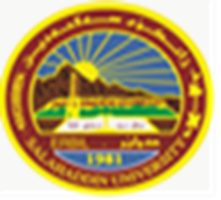 (3)نيشانةكاني كة تايبةتن بة تواناي ياريزان(3)اعراض مرتبطة بمستوى قدرة اللاعب : وتنقسم الى:
(أ)- بالنسبة للحالة البدنية :        (ا) دةربارةي حالةتي جةستةيي
 هبوط فى القدرة على التحمل. دابةزيني تواناي خؤراطري ياريزان.
المطالبة بزيادة فترات الراحة .ياريزان هةردةم داوا دةكات كة ثشوي زؤر   وةربطريت
 هبوط فى مستوى القوة .          دابةزيني ئاستي هيزي ياريزان.
 انخفاض فى معدل السرعة .      كةمبونةوةي تيكرايي خيرايي.
ضعف القدرة على الاستجابة السريعة. كةم بووني ئاستي ياريزان بؤ وةلام   دانةوةى خيرا.
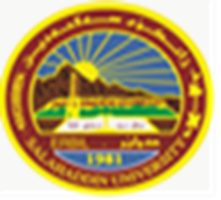 (ب) دةربارةي كارامةيةكاني جوولةيي(ب)- بالنسبة للمهارات الحركية :
هبوط فى درجة الاداء (ظهور اخطاء غير متوقعة).
 هبوط فى توقيت المهارات الحركية .
 ضعف القدرة على التركيز والتمييز 
==============================
دابةزيني ثلةي ياريكردن ( روداني هةلةي ضاوةروان نةكراو).
داةبةزيني كاتي ئةنجام داني كارامةيي.
كةمبونةوةي تواناي لة سةر تةركيز كردن و جيا كردنةوة.
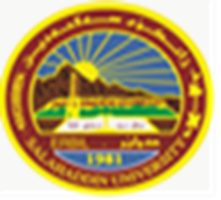 (ج)- بالنسبة للاداء الخططى(ج)- ئةوةى تايبةتن بة ئةنجام دا ني ثلاني.
الخوف من المنافسة .
 سوء التصرف فى المواقف المختلفة .
 ضعف الصفات الارادية.
==============================
ترسان لة كاتي ثيشبركيكان.
ئةنجام داني هةندي كاري نةشياو لة كاتي ياري.
كة مي سيفاتي ئيرادي.
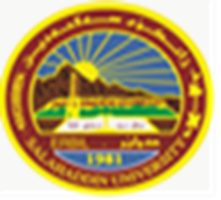 اسباب ظاهرة حدوث الحمل الزائد:(أ)- اسباب تتعلق باخطاء فى تخطيط الحمل التدريبى
اهمال فترة اللااحة الايجابية .
 جرعات التدريب غير مقننه وغير مناسبة .
رفع حمل التدريب المفاجىء بعد فترات الراحة .
 بقاء اسلوب التدريب على وتيرة واحدة وعدم التنويع بين انواع الحمل المختلفة .
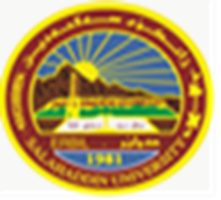 (ب)- اسباب تتعلق باسلوب حياة اللاعب وبيئتة الاجتماعية والصحية :
النوم الغير كافى وعدم تنظيم وقت الفراغ .
 الاكثار من شرب المنبهات. 
سوء التغذية وعدم التنوع فى الوجبات. 
 عدم الانسجام فى عائلة مستقرة .
عدم الاقناع والرضا فى العمل .
 التعرض لامراض الجهاز الهضمى وانقاص الوزن المتكرر
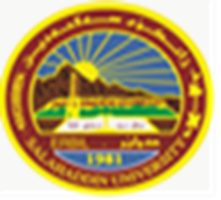 (ب)- اسباب تتعلق باسلوب حياة اللاعب وبيئتة الاجتماعية والصحية :
النوم الغير كافى وعدم تنظيم وقت الفراغ .
 الاكثار من شرب المنبهات. 
سوء التغذية وعدم التنوع فى الوجبات. 
 عدم الانسجام فى عائلة مستقرة .
عدم الاقناع والرضا فى العمل .
 التعرض لامراض الجهاز الهضمى وانقاص الوزن المتكرر .
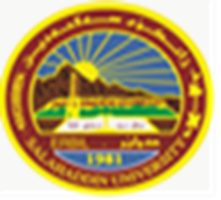 علاج ظاهرة الحمل الزائد :
منح اللاعب الوقت اللازم للراحة مع عدم اشتراكه فى التدريب أو المنافسات خلال هذة الفترة .
 معرفة الاسباب التى أدت الى ذلك وعلاجها .
 تدريب اللاعبين المصابين بهذة الظاهرة بحيث يضمن برنامجهم فترات راحة طويلة مع الاكثار من التمرينات المهدئة .
 العناية بالتغذية تحت اشراف الطبيب .
علاج ظاهرة الحمل الزائدضارسةركردني باري زيدةكي
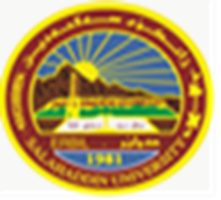 منح اللاعب الوقت اللازم للراحة مع عدم اشتراكه فى التدريب أو المنافسات خلال هذة الفترة .
 معرفة الاسباب التى أدت الى ذلك وعلاجها .
 تدريب اللاعبين المصابين بهذة الظاهرة بحيث يضمن برنامجهم فترات راحة طويلة مع الاكثار من التمرينات المهدئة .
 العناية بالتغذية تحت اشراف الطبيب .